資料２
ビュースポットおおさか選定の流れ
第４回ビュースポットおおさか選定の流れ　（※「応募」から「公表」まで）
1
１．募集要項（抜粋）
募集するビュースポット
まちなみ、建物、道路、橋などの建造物や、海、山、川、樹木などの自然といった、様々な景観資源を美しく眺めることができる場所のうち、下記の要件にあてはまるものを募集
　　・ビュースポットが大阪府内にあること
　　・ビュースポットが適切に維持管理されていること
　　・ビュースポットへの立ち入りが禁止されていない場所であること（有料か無料かは不問）
なお、これまでに選定した80か所のビュースポット（以下「選定スポット」という）は、対象外とします。
また、選定スポットから異なる景観（視対象）を眺める場合は、審査の上、選定スポットの関連情報として取り扱います。
応募資格：どなたでも応募可能
募集期間：2023年５月24日（水曜日）から９月８日（金曜日）
応募方法：（１）大阪府HPで応募、（２）メールで応募、（３）インスタグラムで応募
応募内容：（１）応募者名、（２）連絡先、（３）応募者の年代、　　　　　 　 （４）眺めることのできる景観（視対象）、　　　　　　  （５）ビュースポット（視点場）、（６）写真の撮影時期、
　　　　　　　 　 （７）おすすめ理由、（８）ビュースポットの位置、
　　　　　　　 　 （９）その他参考となる事項（任意）
注意事項：　・写真の技術を問うものではない
　　　　　　　　　 ・人間の視野角と同じ範囲を撮影したもの
　　　　　　　　　　 （超望遠や超広角レンズ等により撮影したものでないこと）
　　　　　　　　　 ・応募があったもので、場所を特定できないものは対象外とする
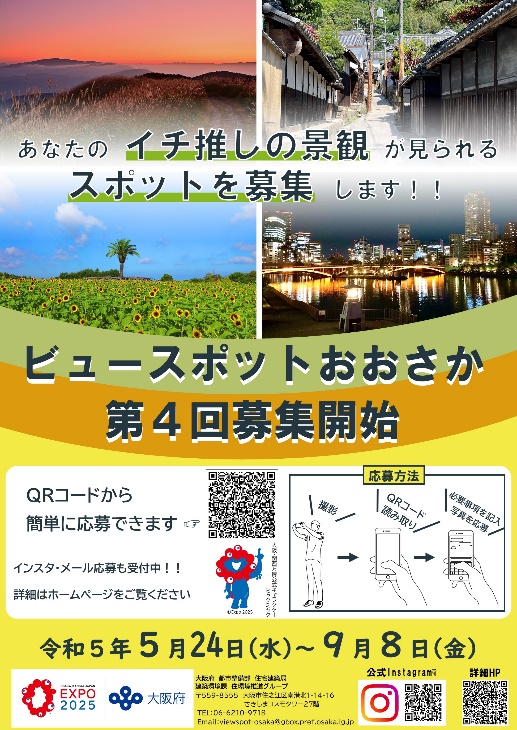 △ 募集チラシ
2
２．応募状況
《参考》過去の応募数
※これまでの募集（第１回～第３回）において、
　部会で選定対象となったものの、選定に至らなかったスポット（４４件）を含む。
３．除外物件
ビュースポットの要件等に合致していないものを事務局で除外（計10件）
４．選定対象外物件
応募された視点場が、選定済みのビュースポットと同一のため、事務局で選定対象外物件と整理（6件）
※選定済みスポットの関連情報として、府ホームページに掲載するなど情報発信に活用
355件を対象に、部会委員による事前審査を実施
3
事前審査対象物件の分類
※「都市景観ビジョン・大阪」における 大阪の主な景観上重要な要素 で分類
4